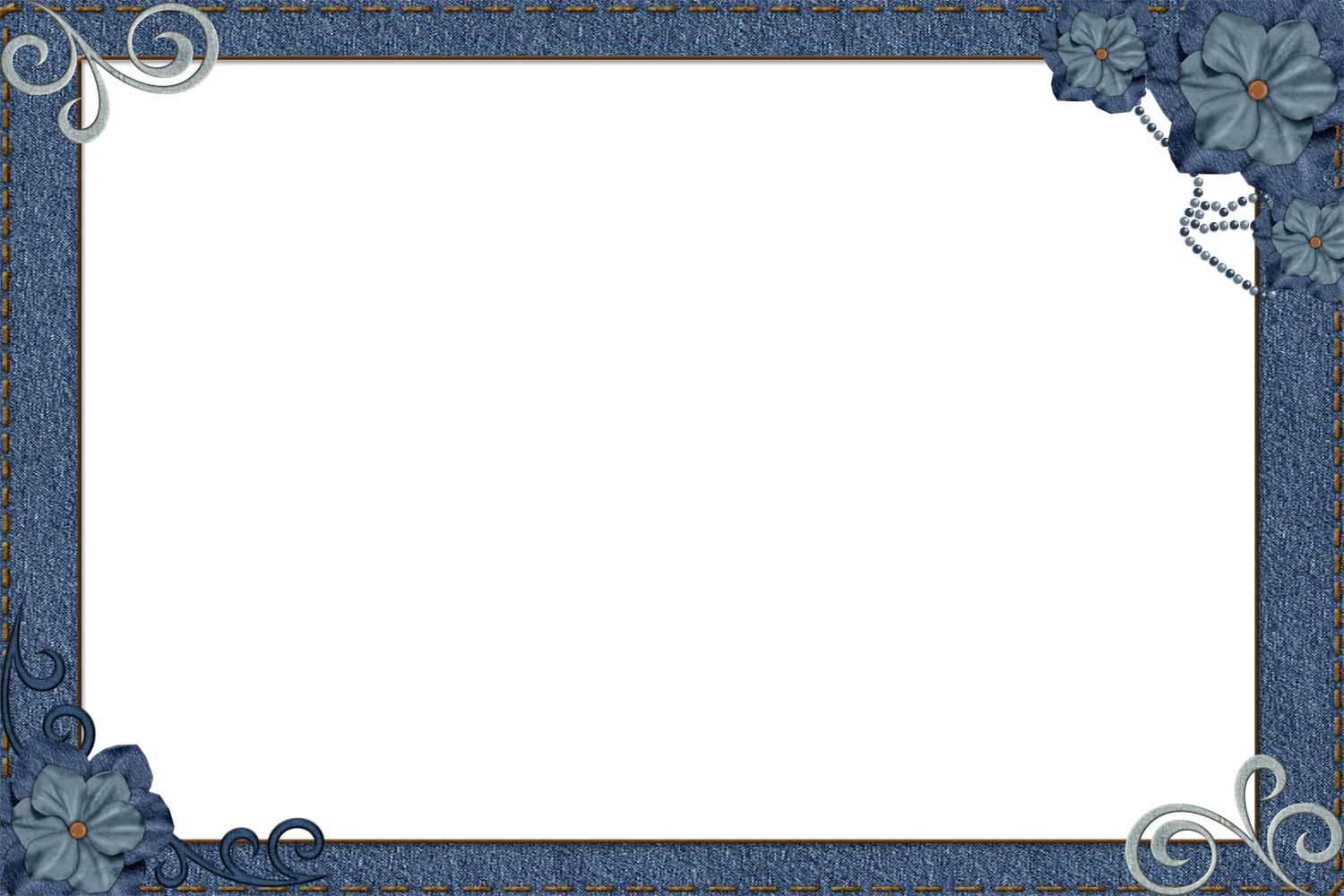 撒母耳記下
《成為合神心意的器皿》
《祂的憐憫與審判織成我一生的年代》
第15課：第22-23 章
大衛的回憶錄
12/06/2020
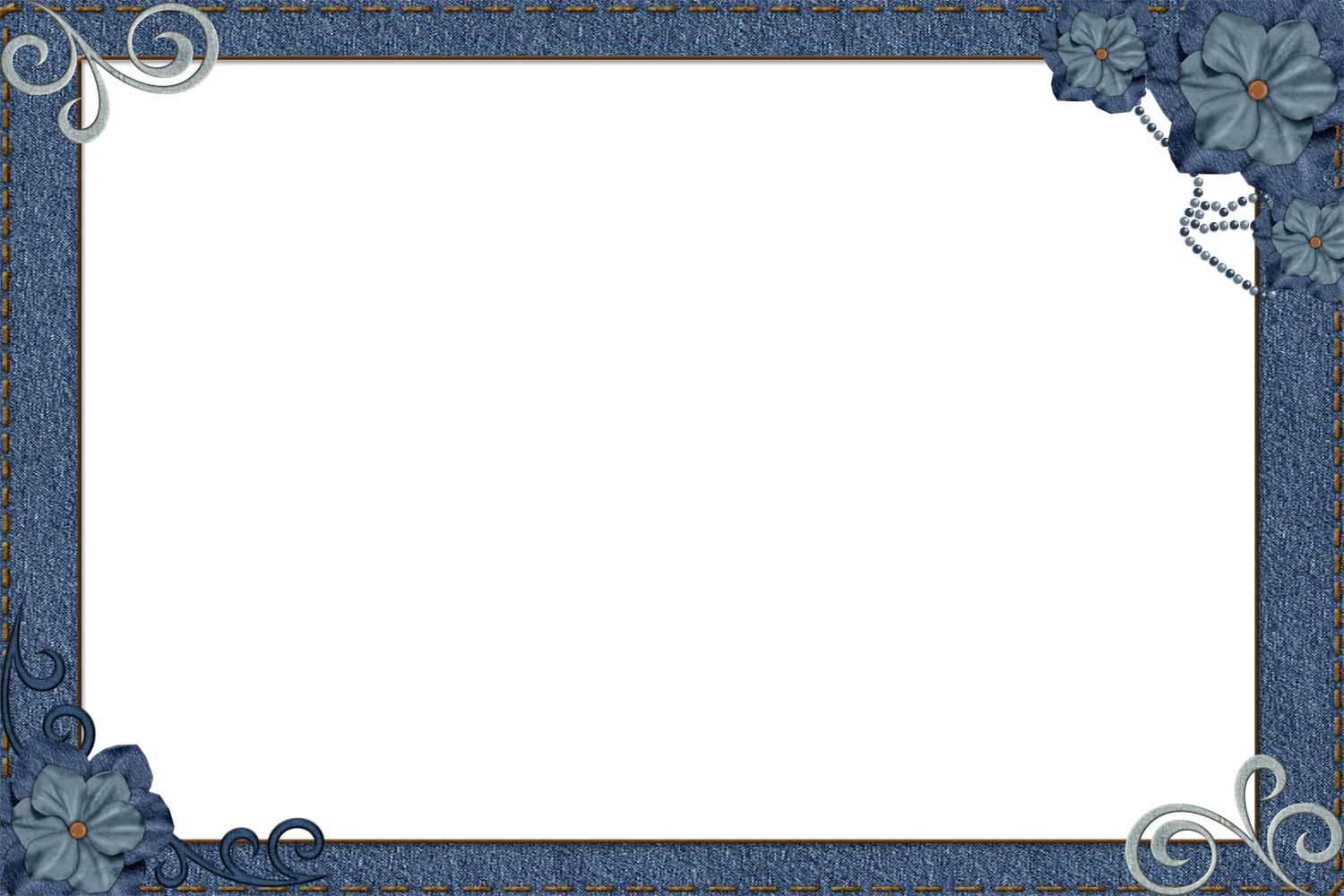 回顾：撒母耳記下 第20-21章
內憂外患中國度的重建

第一段，20:1-5：  示巴的扇動, 分裂神的國度  內憂1
第二段，20:6-26： 謀殺亞瑪撒，約押重作元帥 內憂2
第三段，21:1-14： 以色列飢荒，大衛求問上帝 內憂3
第四段，21:15-22：非利士戰爭，大衛勇士得勝 外患
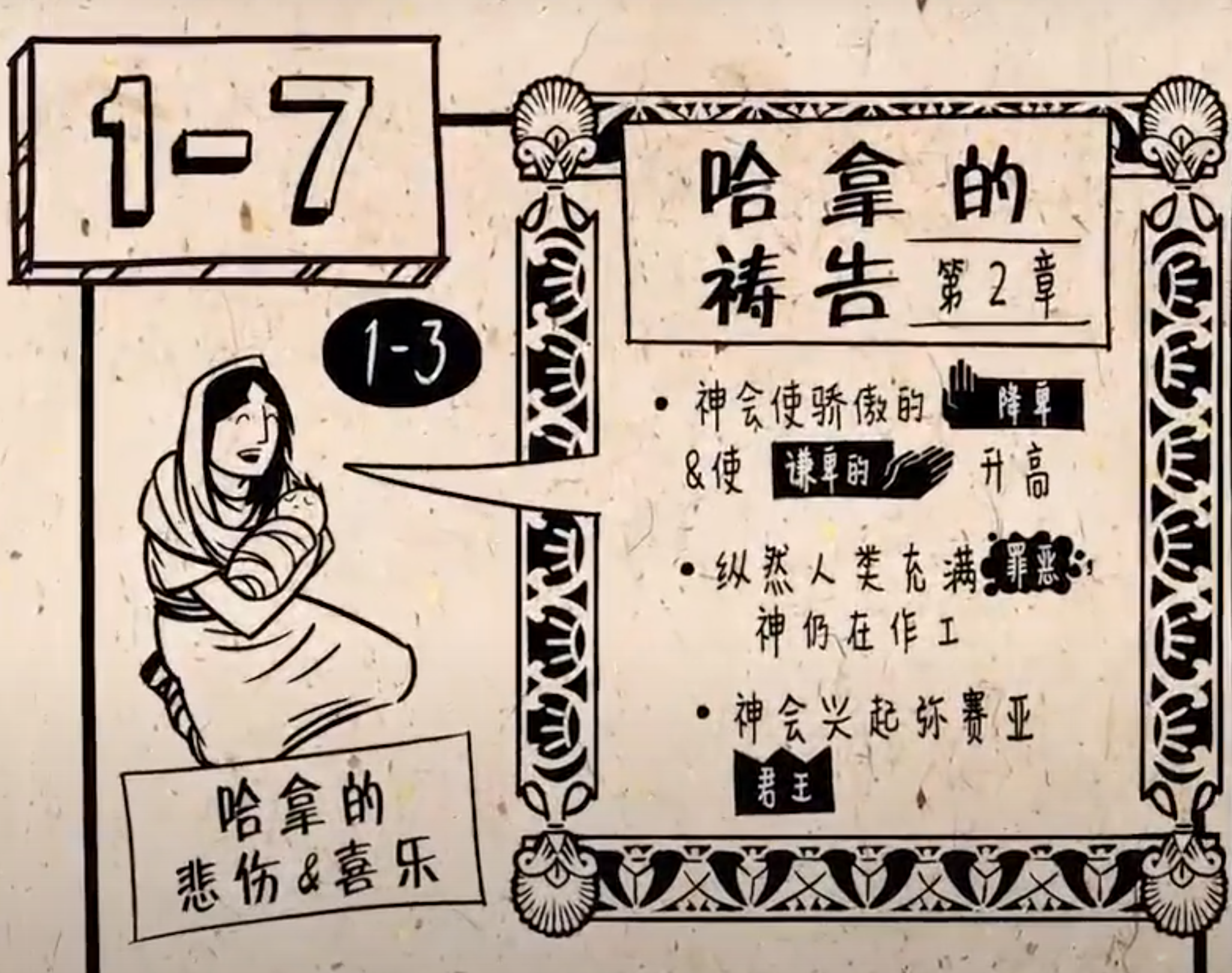 撒母耳記結尾，大衛頌讚的詩歌和
開頭哈拿的禱告相呼應。
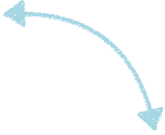 大衛之約（撒下7）
⋯⋯耶和華必從天上以雷攻擊他，必審判地極的人；將力量賜予所立的王，高舉受膏者的角。（撒上2:10b)

耶和華賜極大的救恩給他所立的王，施慈愛給他的受膏者，就是給大衛和他的後裔，直到永遠。(撒下22:51)
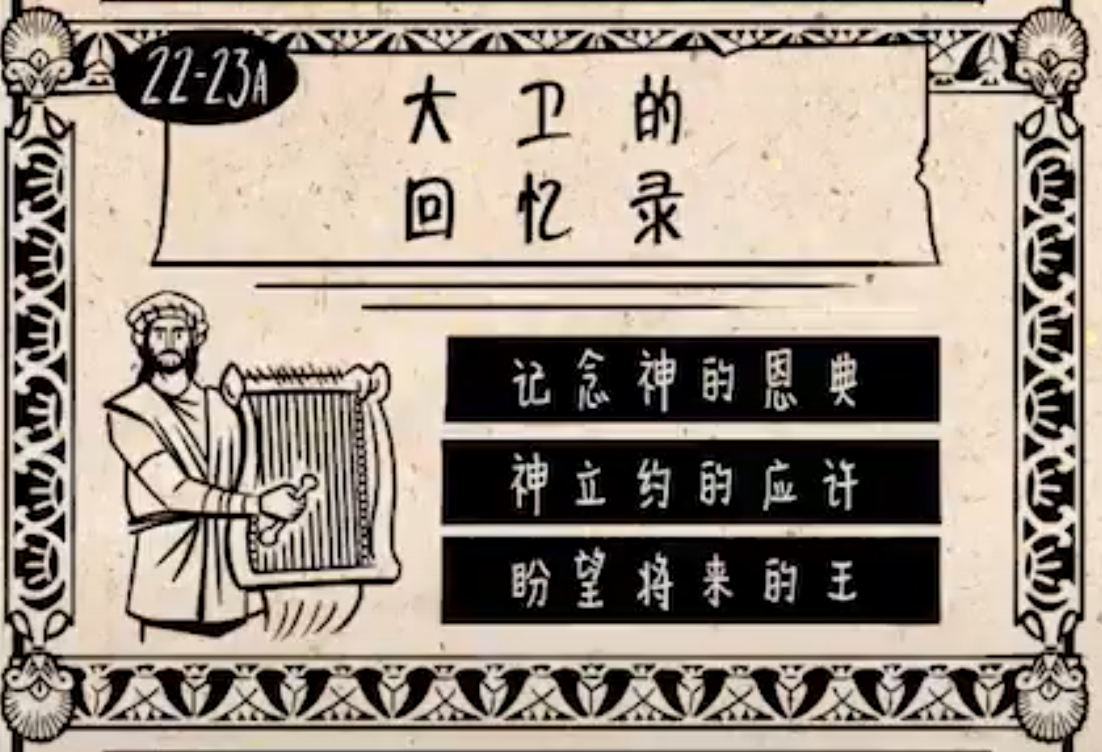 與詩篇18篇幾乎一樣，在聖經中出現兩次，提醒我們頌讚和敬拜的重要
頌讚神的拯救（2-20節）
頌讚神賞善罰惡，有公義，有憐憫（21-31節）
頌讚靠著神得勝（32-51節）
大衛頌讚的詩歌
撒母耳記下22章結構
一，頌讚神的拯救 （撒下22:1-20）
1 當耶和華救大衛脫離一切仇敵和掃羅之手的日子，他向耶和華念這詩， 2 說：「耶和華是我的巖石，我的山寨，我的救主， 3 我的神，我的磐石，我所投靠的。他是我的盾牌，是拯救我的角，是我的高臺，是我的避難所。我的救主啊，你是救我脫離強暴的。 4 我要求告當讚美的耶和華，這樣我必從仇敵手中被救出來。 5 曾有死亡的波浪環繞我，匪類的急流使我驚懼， 6 陰間的繩索纏繞我，死亡的網羅臨到我。 7 我在急難中求告耶和華，向我的神呼求。他從殿中聽了我的聲音，我的呼求入了他的耳中。
思考：請看2-3節，大衛對神的頌讚有什麼特點？
充滿激情，真誠！
跟神的關係：“我的⋯⋯”，用生活中東西比喻神
一，頌讚神的拯救 （撒下22:1-20）
8 那時因他發怒，地就搖撼戰抖，天的根基也震動搖撼。 9 從他鼻孔冒煙上騰，從他口中發火焚燒，連炭也著了。 10 他又使天下垂，親自降臨，有黑雲在他腳下。 11 他坐著基路伯飛行，在風的翅膀上顯現。 12 他以黑暗和聚集的水、天空的厚雲，為他四圍的行宮。 13 因他面前的光輝，炭都著了。 14 耶和華從天上打雷，至高者發出聲音。 15 他射出箭來，使仇敵四散；發出閃電，使他們擾亂。 16 耶和華的斥責一發，鼻孔的氣一出，海底就出現，大地的根基也顯露。 17 他從高天伸手抓住我，把我從大水中拉上來。 18 他救我脫離我的勁敵和那些恨我的人，因為他們比我強盛。 19 我遭遇災難的日子，他們來攻擊我，但耶和華是我的倚靠。 20 他又領我到寬闊之處；他救拔我，因他喜悅我。
思考：大衛為什麼能有這樣充滿激情和真誠的讚美呢？
我們能從中學到什麼？
一，頌讚神的拯救 （撒下22:1-20）
思考：大衛為什麼能有這樣充滿激情和真誠的讚美呢？
我們能從中學到什麼？

大衛知道自己所遭受的危險，知道神拯救的寶貴（2-6節）“我離死不過一步！（撒上20：3）”

大衛知道神聽他的禱告和呼求（7-16節）引用摩西來描述神把百姓帶出埃及來到西奈山，向百姓顯示祂的大能和威嚴的光景（出19）這一段，來表達自己對神聽禱告施拯救的感受。

大衛清楚神的拯救（17-20節）知道敵人強大，知道不是靠自己
二，頌讚神賞善罰惡，有公義，有憐憫 （撒下22:21-31）
21 耶和華按著我的公義報答我，按著我手中的清潔賞賜我。 22 因為我遵守了耶和華的道，未曾作惡離開我的神。 23 他的一切典章常在我面前，他的律例我也未曾離棄。 24 我在他面前做了完全人，我也保守自己遠離我的罪孽。 25 所以耶和華按我的公義，按我在他眼前的清潔賞賜我。 26 慈愛的人，你以慈愛待他；完全的人，你以完全待他。 27 清潔的人，你以清潔待他；乖僻的人，你以彎曲待他。 28 困苦的百姓，你必拯救；但你的眼目察看高傲的人，使他降卑。 29 耶和華啊，你是我的燈，耶和華必照明我的黑暗。 30 我藉著你衝入敵軍，藉著我的神跳過牆垣。 31 至於神，他的道是完全的，耶和華的話是煉淨的，凡投靠他的，他便做他們的盾牌。
三，頌讚靠著神得勝（撒下32-51節）-耶和華的能力建立國度（32-43節）
32 除了耶和華，誰是神呢？除了我們的神，誰是磐石呢？ 33 神是我堅固的保障，他引導完全人行他的路。 34 他使我的腳快如母鹿的蹄，又使我在高處安穩。 35 他教導我的手能以爭戰，甚至我的膀臂能開銅弓。 36 你把你的救恩給我做盾牌，你的溫和使我為大。 37 你使我腳下的地步寬闊，我的腳未曾滑跌。 38 我追趕我的仇敵，滅絕了他們，未滅以先，我沒有歸回。 39 我滅絕了他們，打傷了他們，使他們不能起來，他們都倒在我的腳下。 40 因為你曾以力量束我的腰，使我能爭戰，你也使那起來攻擊我的都服在我以下。 41 你又使我的仇敵在我面前轉背逃跑，叫我能以剪除那恨我的人。 42 他們仰望，卻無人拯救；就是呼求耶和華，他也不應允。 43 我搗碎他們，如同地上的灰塵；踐踏他們四散在地，如同街上的泥土。
三，頌讚靠著神得勝（撒下32-51節）-耶和華讓列國降伏（44-50節）
44 你救我脫離我百姓的爭競，保護我做列國的元首，我素不認識的民必侍奉我。 45 外邦人要投降我，一聽見我的名聲就必順從我。 46 外邦人要衰殘，戰戰兢兢地出他們的營寨。 47 耶和華是活神！願我的磐石被人稱頌，願神那拯救我的磐石被人尊崇！ 48 這位神就是那為我申冤，使眾民服在我以下的。 49 你救我脫離仇敵，又把我舉起，高過那些起來攻擊我的，你救我脫離強暴的人。 50 耶和華啊，因此我要在外邦中稱謝你，歌頌你的名。
 - 耶和華立約的愛（51節）
51 耶和華賜極大的救恩給他所立的王，施慈愛給他的受膏者，就是給大衛和他的後裔，直到永遠。」
hesed/checed (khe’-sed)
最後的見證，一生的總結
大衛末終之言（撒下23:1-7）
1 以下是大衛末了的話。耶西的兒子大衛得居高位，是雅各神所膏的，做以色列的美歌者，說： 
2 「耶和華的靈藉著我說，他的話在我口中。 3 以色列的神，以色列的磐石曉諭我說：
『那以公義治理人民的，敬畏神執掌權柄， 4 他必像日出的晨光，如無雲的清晨，雨後的晴光，使地發生嫩草。』 
5 我家在神面前並非如此(or我的家在神面前豈不是這樣嗎？)，神卻與我立永遠的約。這約凡事堅穩，關乎我的一切救恩和我一切所想望的，他豈不為我成就嗎？ 
6 但匪類都必像荊棘被丟棄，人不敢用手拿它。 7 拿它的人必帶鐵器和槍桿，終久它必被火焚燒。」
神國的完美圖景
大衛末終之言（撒下23:1-7）
思考：請看1節，大衛總結自己一生的時候沒有提自己征戰沙場的豐功偉績，沒有提統一以色列，而是說他“做以色列的美歌者”——他認為一生最重要的事是敬拜讚美神。談談你對敬拜讚美的理解，我們對敬拜讚美應當有怎樣的態度？



思考：23:3-4節描述神國的景象，提到公義和敬畏神。我們如何在教會生活中踐行公義和敬畏神。
大衛的勇士 （撒下23:8-39）
頭三位有名字的勇士（8-12節）威武神勇，至死忠心，毫不妥協。
後三位沒有名字的勇士（13-17節）不計代價竭誠愛主。
兩個首領（18-23節）亞比篩，比拿雅
三十個勇士（24-39節）——但是有37個名字
約押不在其中
最後一個勇士的名字，烏利亞。
外邦人，包括亞捫人都被數算，成為了大衛的勇士。
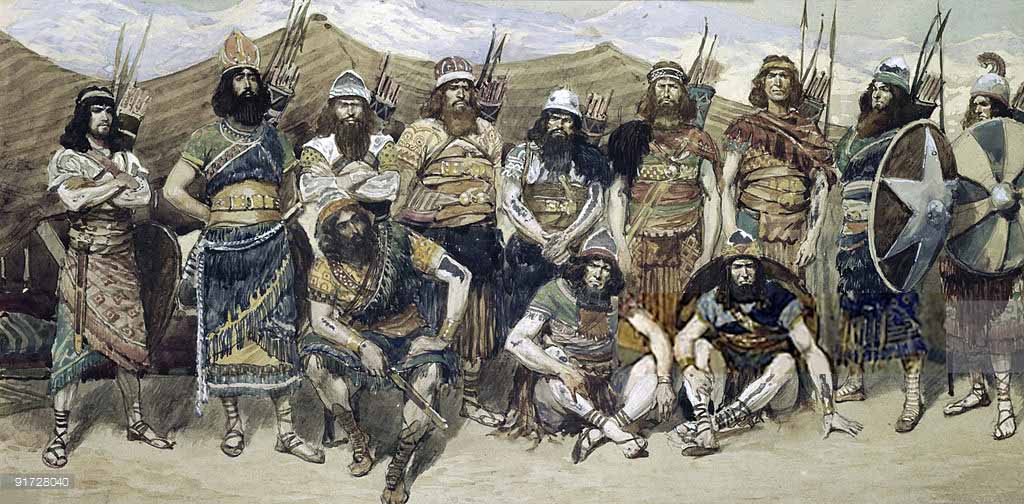 思考：大衛的勇士，有沒有哪一個的事蹟對你有觸動？請分享。